ДЕПАРТАМЕНТ ОБРАЗОВАНИЯ АДМИНИСТРАЦИИ ГОРОДА ТОМСКА
МУНИЦИПАЛЬНОЕ АВТОНОМНОЕ УЧРЕЖДЕНИЕ ИНФОРМАЦИОННО-МЕТОДИЧЕСКИЙ ЦЕНТР ГОРОДА ТОМСКА
Семинар-практикум "Профилактика суицидального поведения детей и подростков"
Диагностический инструментарий для выявления подростков группы риска
Шмыга Елена Николаевна, 
педагог-психолог МАОУ СОШ № 54 г. Томска,
21 декабря 2022 г.
[Speaker Notes: МАОУ Гимназия №55 им Версткиной]
- проводить диагностику СОСТОЯНИЯ ПСИХОЛОГИЧЕСКОГО ЗДОРОВЬЯ и ОСОБЕННОСТЕЙ ПСИХИЧЕСКОГО РАЗВИТИЯ несовершеннолетних обучающихся (воспитанников) в целях определения уровня социальной дезадаптации и характера реагирования в затруднительных ситуациях.
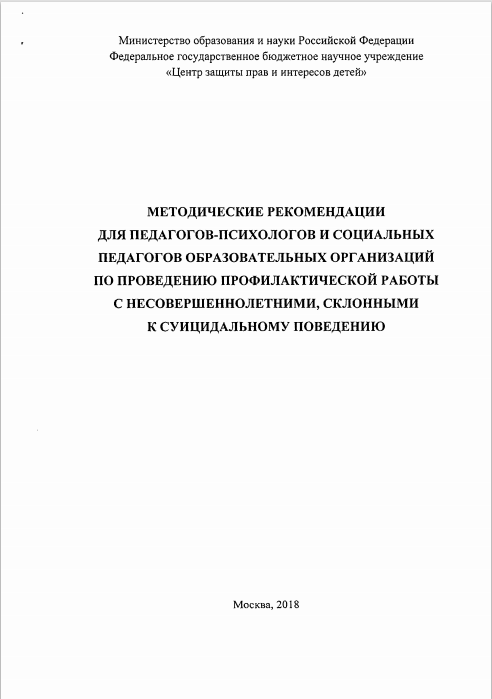 беседа с подростком, 

наблюдение за ним, 

информация, полученная от третьих лиц (друзей, родственников), 

данные медицинской документации
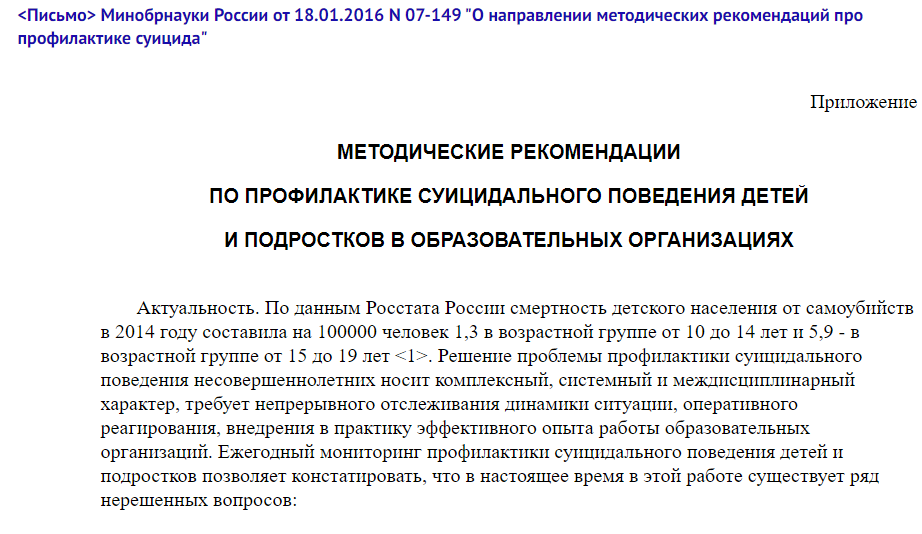 Диагностика 
особенностей личности и поведения ребенка,
 мотивационной сферы,
эмоционально-волевой сферы (уровень тревожности, активности, актуальные страхи), 
удовлетворенности различными сторонами образовательного процесса.
изучение межличностных взаимоотношений учащихся в классных коллективах (социометрия), выявление изолированных детей; 
мониторинг личностных и поведенческих проблем младших школьников
изучение адаптации учащихся 1-х, 5-х, 10-х классов, в том числе, самооценки, уровня тревожности; 
выявление группы детей, испытывающих различные трудности в обучении, поведении и самочувствии.
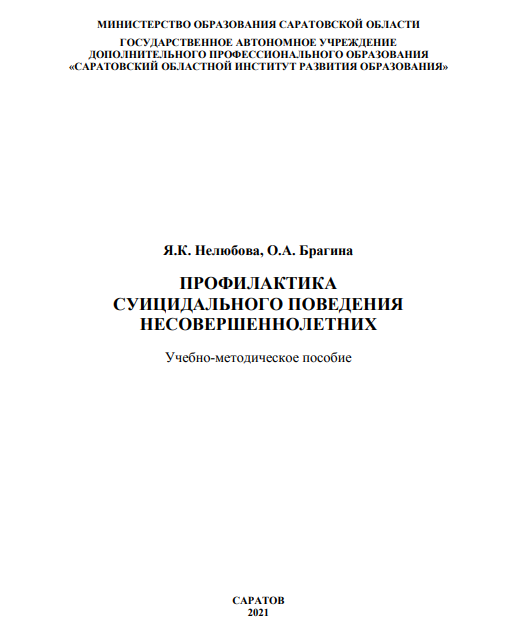 Первая ступень в выявлении обучающихся, подверженных риску развития суицидального поведения
1. Карта наблюдения для классного руководителя «Наличие факторов кризисной ситуации у обучающихся». 
2. Карта наблюдения для родителей «Оценка психоэмоционального состояния подростка».
 3. Методика для обучающихся «САН» (самочувствие, активность, настроение). 
4. Тест «Шкала тревоги Спилбергера – Ханина, STAI» (Ч.Д. Спилбергер, в адаптации Ю.Л. Ханина)
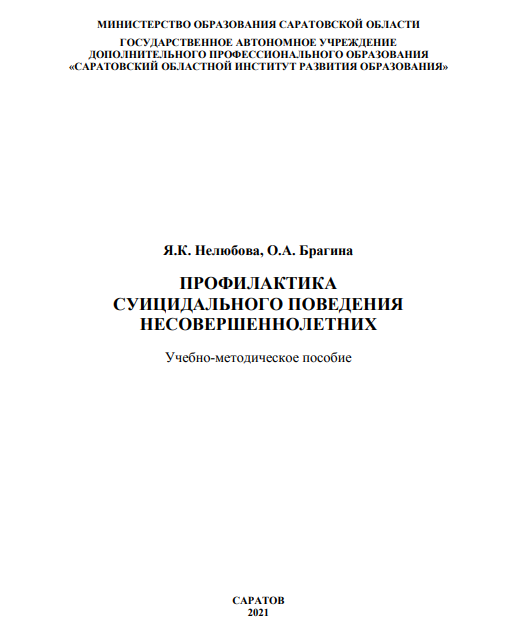 В выборку для углубленного диагностического обследования входят: 

– обучающиеся, выявляемые в ходе плановых обследований классов, с рисками социальной адаптации, высоким уровнем школьной тревожности, с низким статусом в классе, отвергаемые сверстниками;

 – обучающиеся, которые по итогам проведения ежегодного социально-психологического тестирования (СПТ ПАВ) имеют высокие показатели шкал факторов риска (импульсивность, тревожность, фрустрация, склонность к риску и др.), преобладающие над факторами защиты; 

– обучающиеся с выявленными факторами риска суицидального поведения, т.е. ситуативными, поведенческими, словесными, эмоциональными признаками суицидальной угрозы;

– обучающиеся с одновременно высокими показателями по шкалам «ситуативная тревожность» и «личностная тревожность», а также обучающиеся с высокими показателями шкалы «ситуативная тревожность» и средними/низкими показателями шкалы «личностная тревожность».
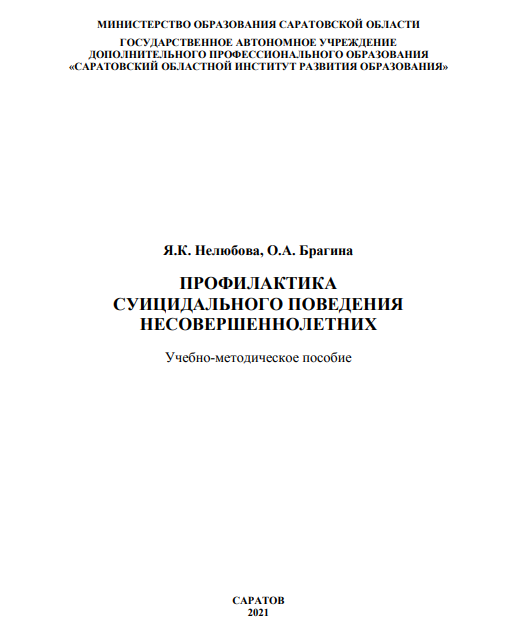 Для проведения мониторинга несовершеннолетних, склонных к суицидальному поведению (углубленной психодиагностики) предлагаются следующие методики на основе федеральных рекомендаций: 

Опросник Mini-mult (сокращенный вариант MMPI) – диагностика личностных особенностей, возможных пограничных расстройств личности. 

Шкала депрессии А. Бека – диагностика наличия депрессивных состояний. 

Шкала безнадежности А. Бека – диагностика наличия депрессивных состояний, чувства безнадежности. 

Методика субъективного ощущения одиночества Д. Рассела и М. Фергюсона. 

Методика Дембо – Рубинштейн (Т.В. Дембо, в модификации С.Я. Рубинштейн) – диагностика уровней самооценки и притязаний. 

Методика Р. Лазаруса «Способы совладающего поведения» – диагностика копинг-стратегий. 

Методика Басса – Перри «BPAQ» – диагностика склонности к агрессии. 8. Карта риска суицида (в модификации Л.Б. Шнейдер) – количественная балльная оценка степени риска суицидального поведения.
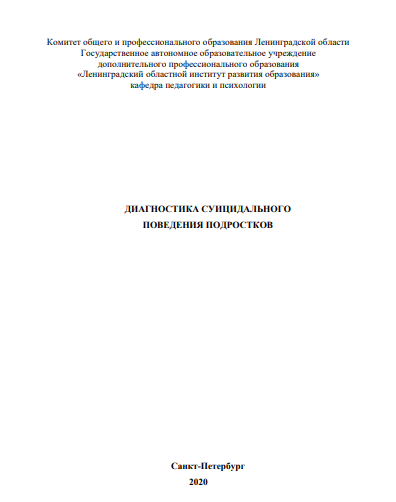 Первый этап - скрининг, экспресс-диагностика, массовое обследование обучающихся. 

По результатам первого этапа выделяется предварительная группа подростков (различающаяся по степени выраженности симптомов) требующая проведения индивидуальной диагностики.

На следующем этапе формируется индивидуальная траектория психолого-педагогического сопровождения. по необходимости ребенок (с родителями) направляется для получения медицинской помощи, также оказывается экстренная психологическая помощь (по необходимости).
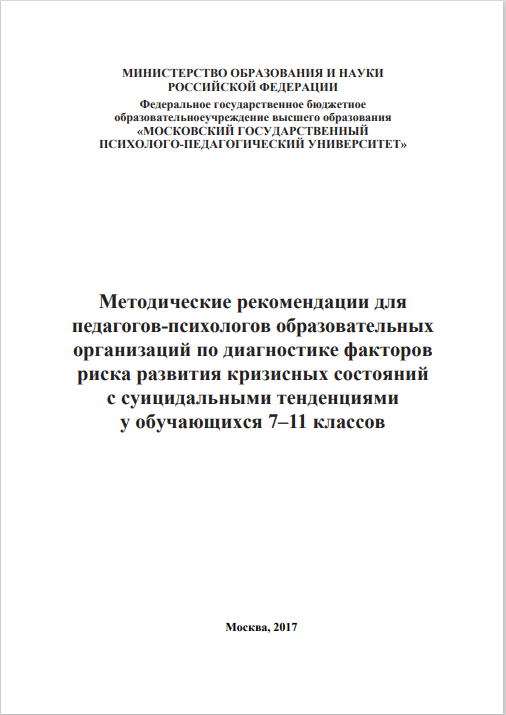 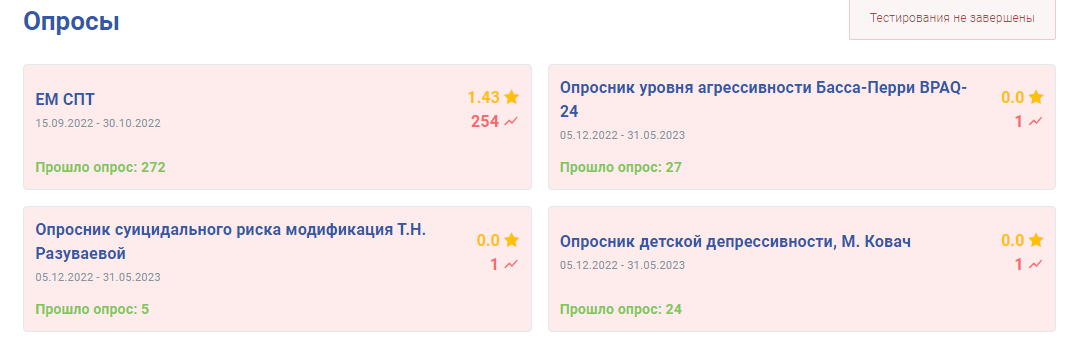 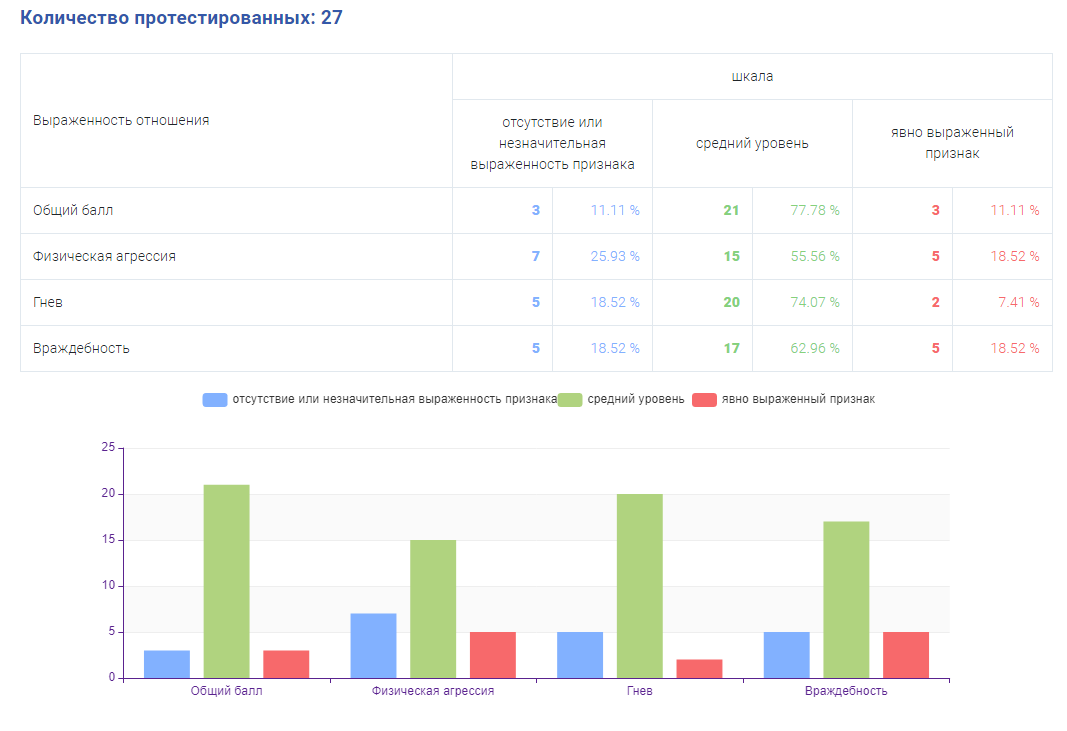 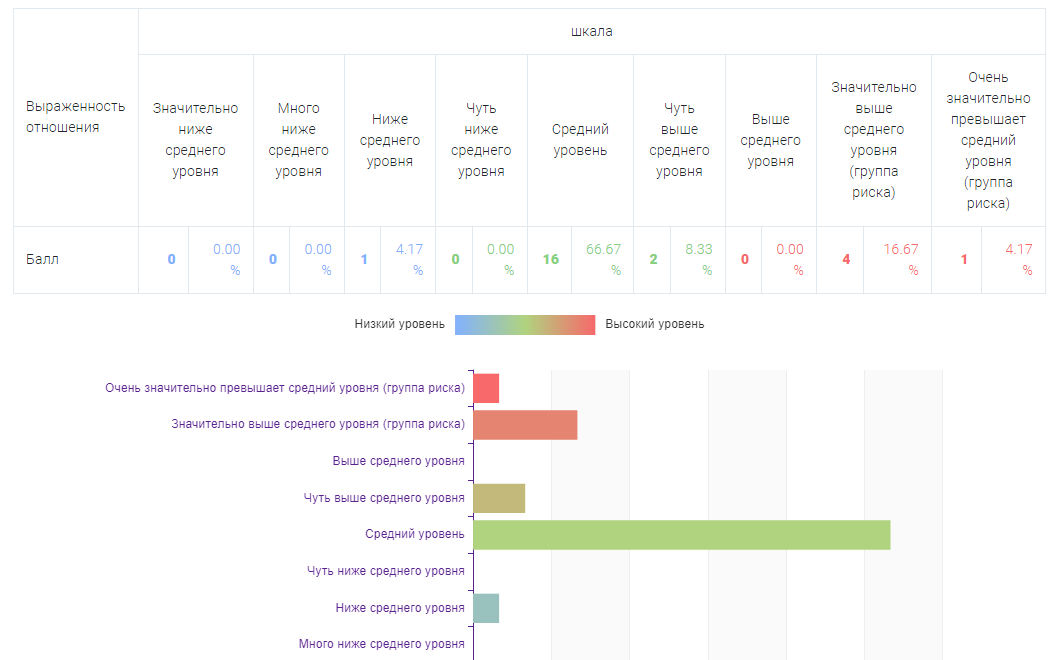 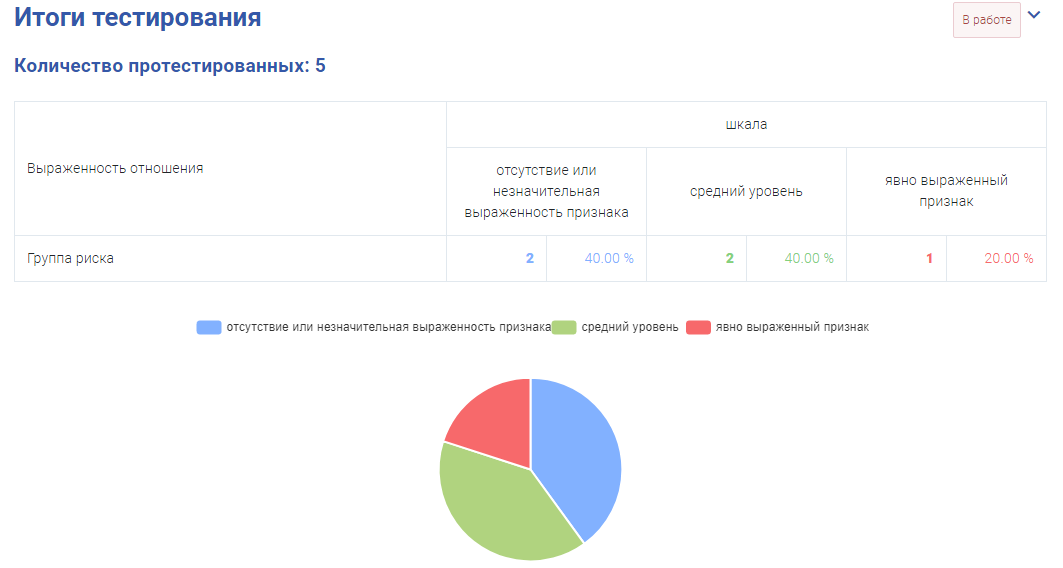 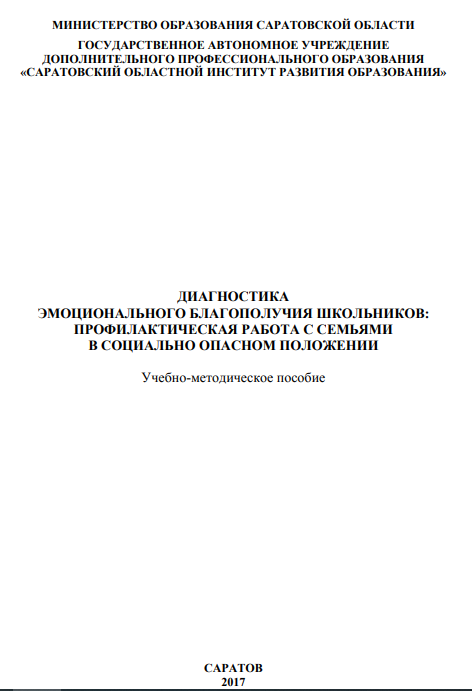 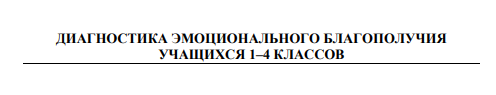 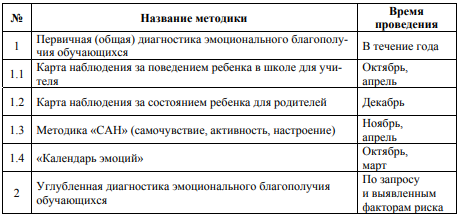 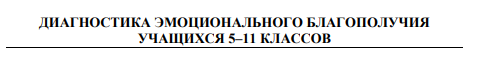 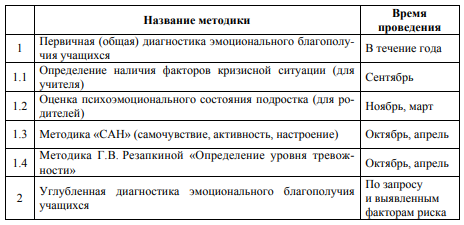 Контакты
Шмыга Елена Николаевна
Педагог-психолог
 МАОУ СОШ №54 г.Томск

Сот. 89138147438
Sh_en71@mail.ru
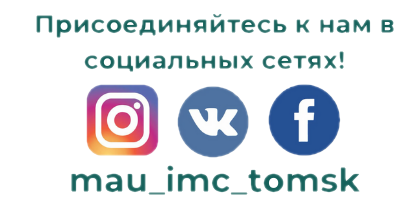